Supporting Students with Special Needs
Free and appropriate public education during remote learning
Sarah Davidon, Ed.D.
davidonconsulting.com
https://www.facebook.com/DavidonConsulting
Special Education: A quick policy overview
Individualized Family Service Plan
Individualized Education Program
504 Plans
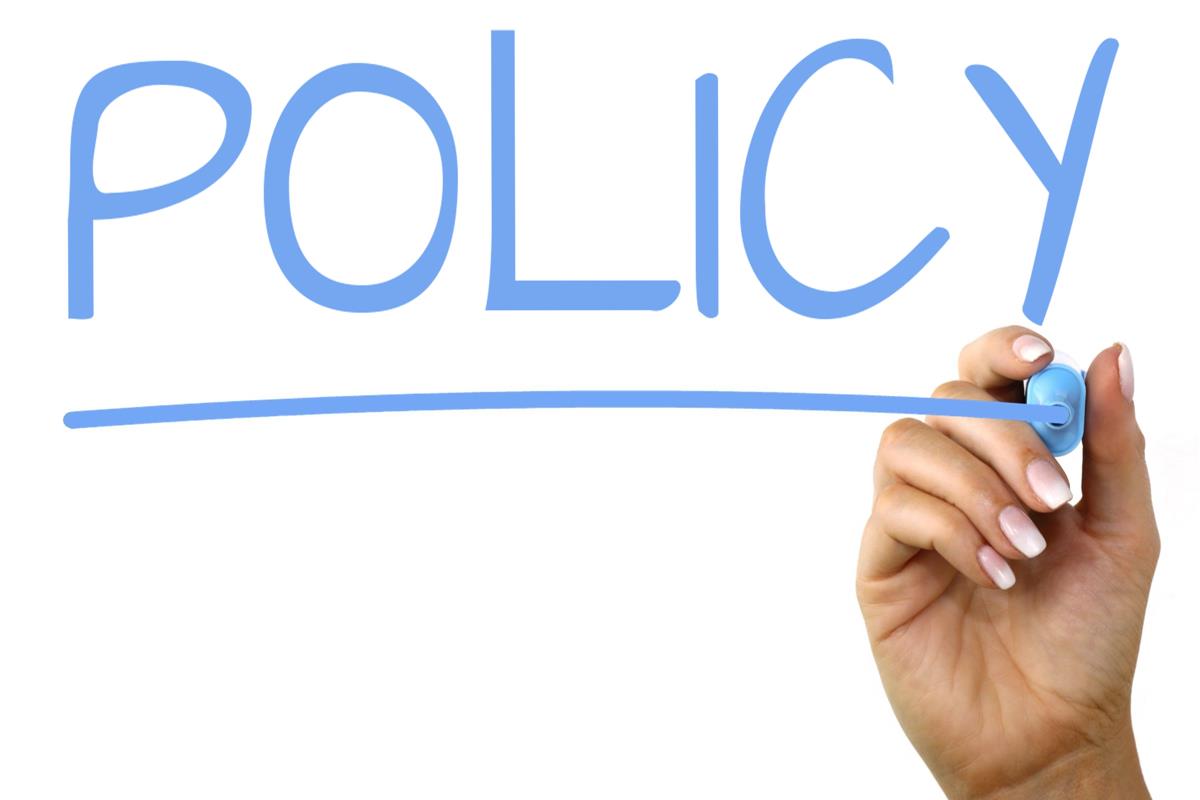 Accessibility
Publicly funded entities must ensure that people with disabilities can participate
IEPs, IFSPs, and 504 plans must remain intact
In 2018–19 students ages 3–21 receiving special education services under IDEA was 7.1 million, or 14 % of all public school students.
In a time of crisis, emotional needs exceed academic achievement and should be our first priority
3 Ways to Support Students with Special Needs
1. Create Continuity
maintaining core relationships from the classroom into the virtual setting
establish new but familiar ways for students to connect with their closest peers and teachers
provide opportunities for students to build trust and support among their peers
2. Provide Assistive Technology
Distance learning plan
Identify technology
Take stock of accessibility
3. Support Families
Family Medical Leave Act
Frequent communication
Virtual meetings/webinars/opportunities
Implementing FAPE during COVID
What if there are school closures?
If a student with an IEP gets COVID and is out for a while, does the school need to provide IEP services?
What happens if school is open for in-person learning, but a student with disabilities is at high risk?
Considerations for Special Education and Access to School Mental Health Supports
Consider your competence and the best interests of students.
Ensure all students have equitable access to mental health and other school psychological services provided remotely.
Consider the relationship between ethics and law. 
Continue to monitor guidance from your district, state, and the U.S. Department of Education related to service delivery requirements during extended school closings.
Adapted from NASP Virtual Service Delivery in Response to COVID-19 Disruptions
Sarah Davidon, Ed.D.
davidonconsulting.com
https://www.facebook.com/DavidonConsulting